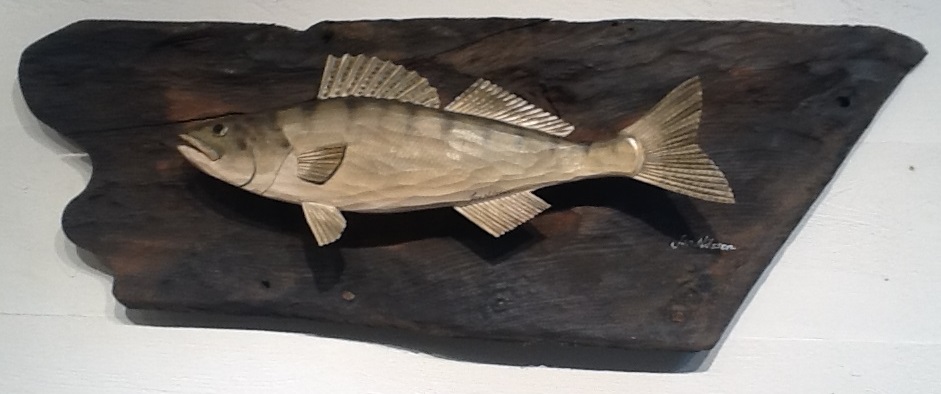 GÖSANATTEN 2013
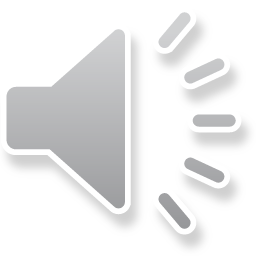 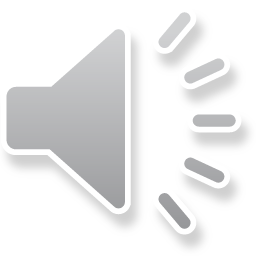 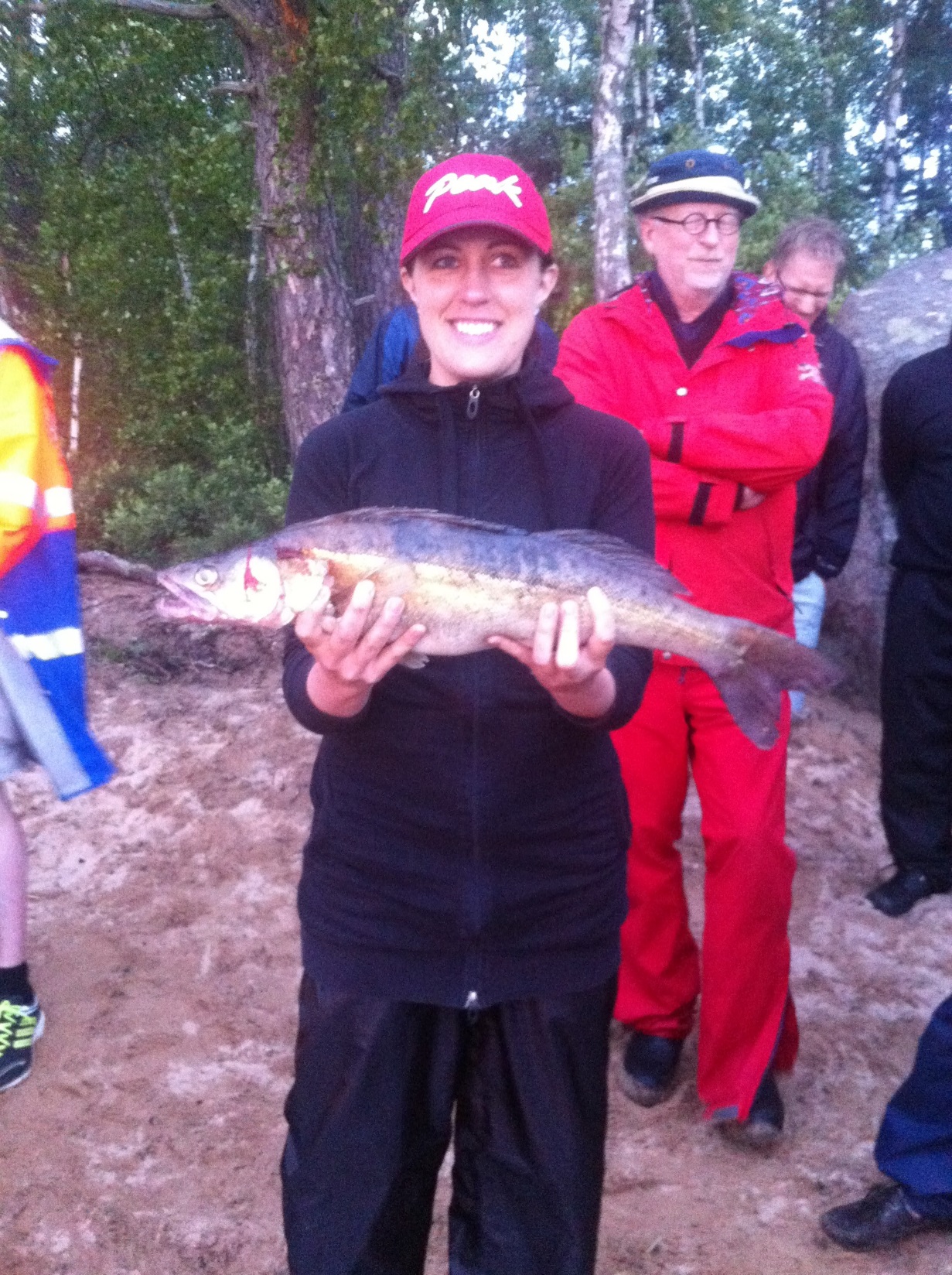 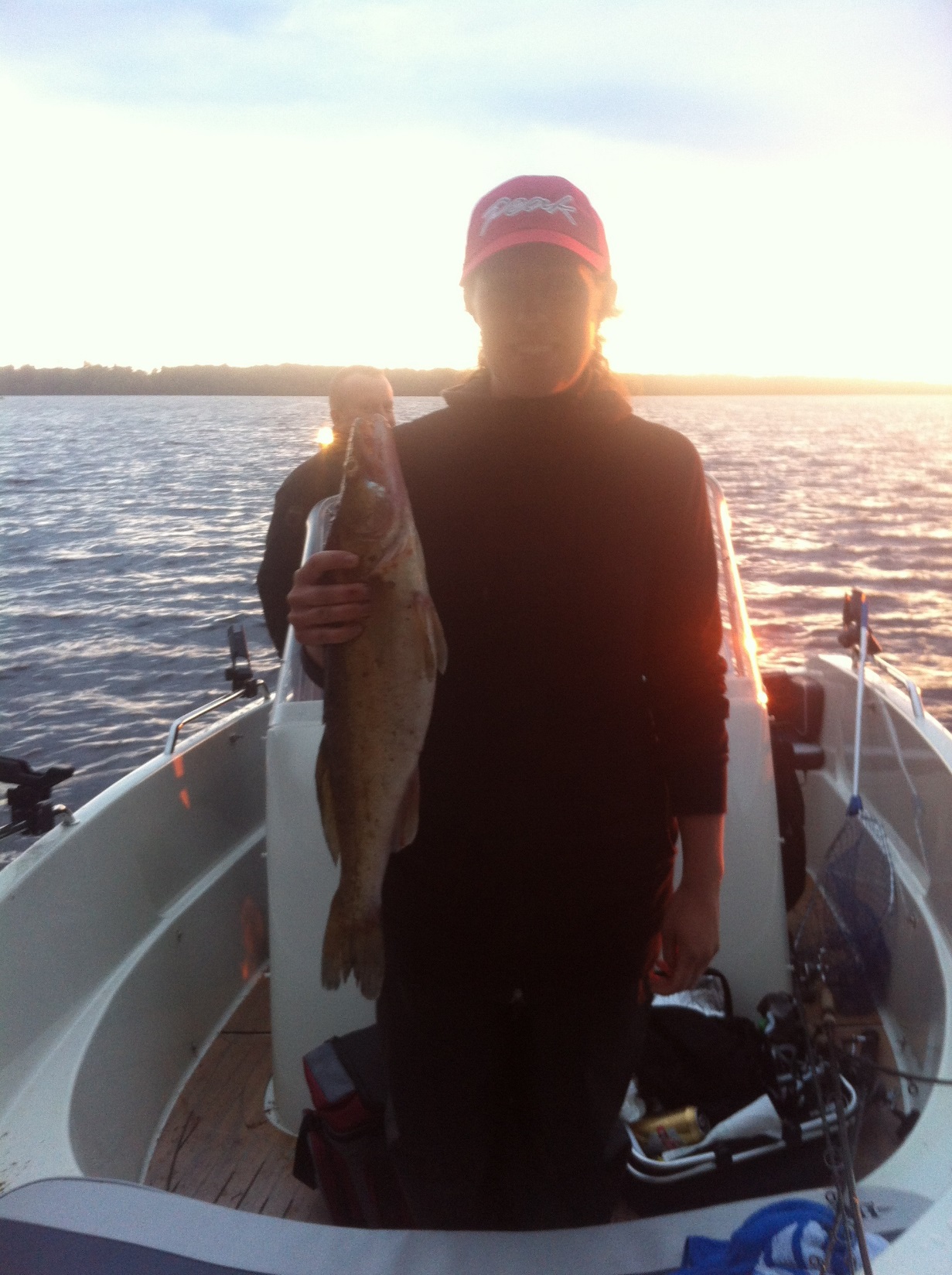 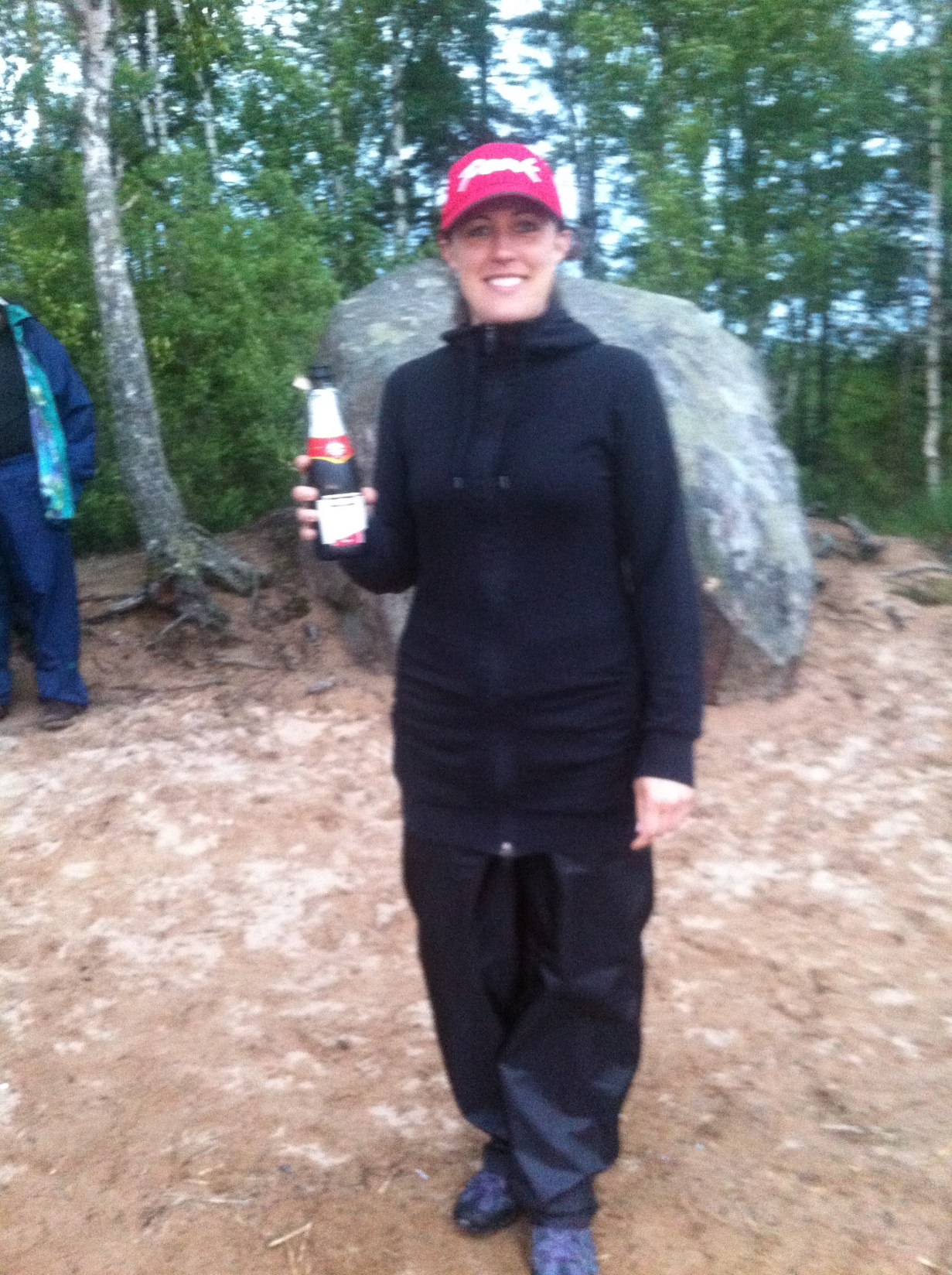 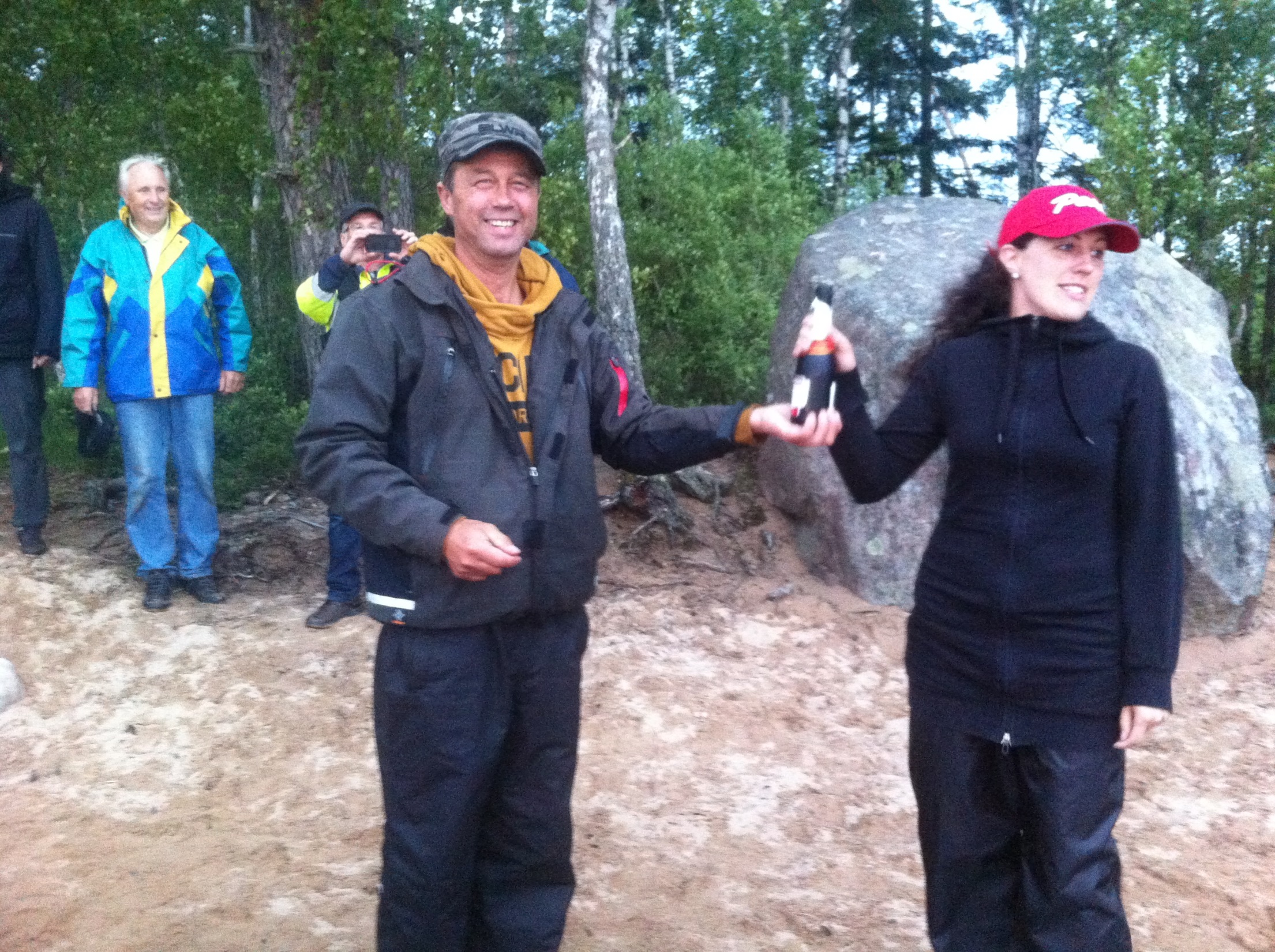 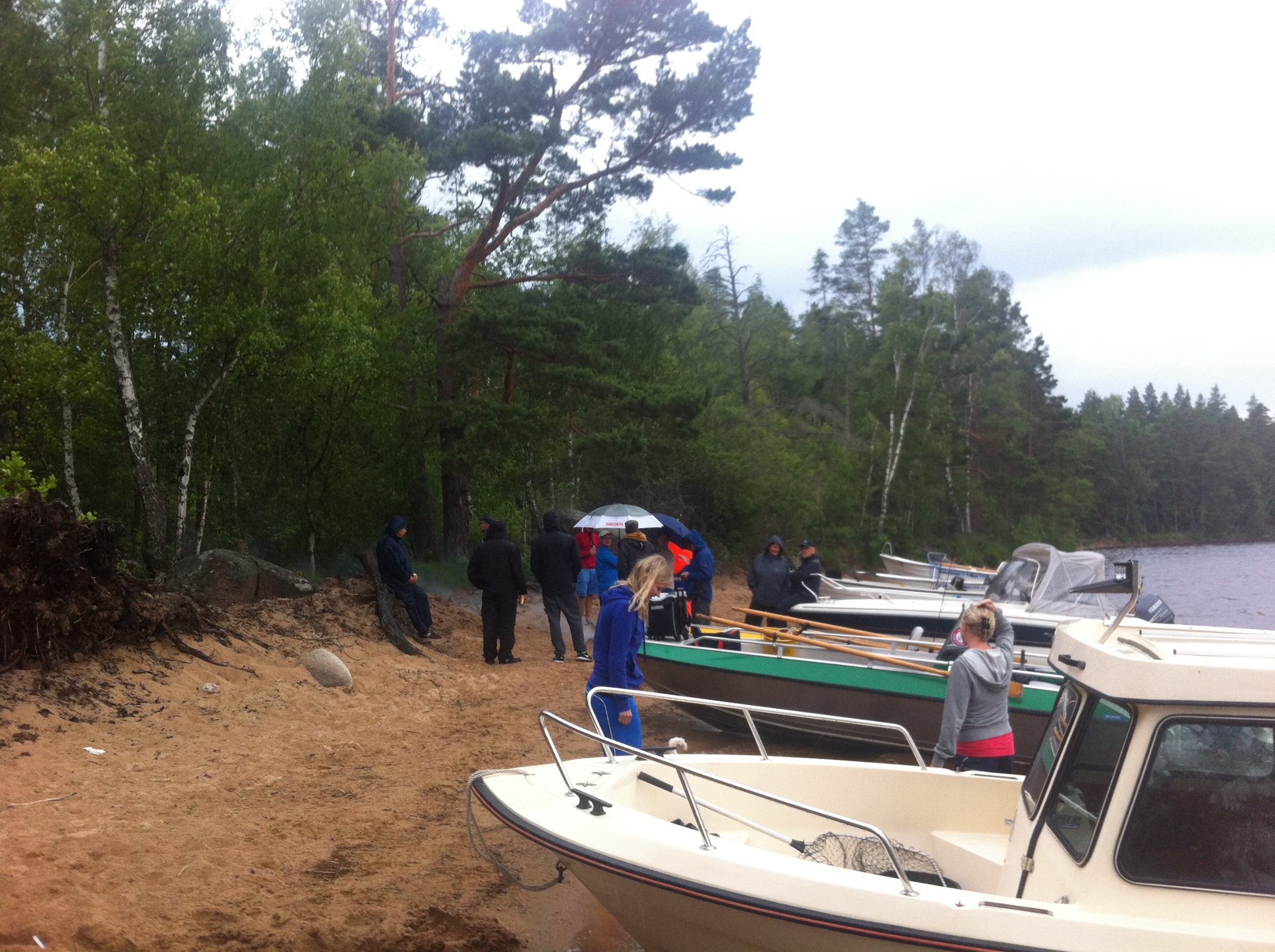 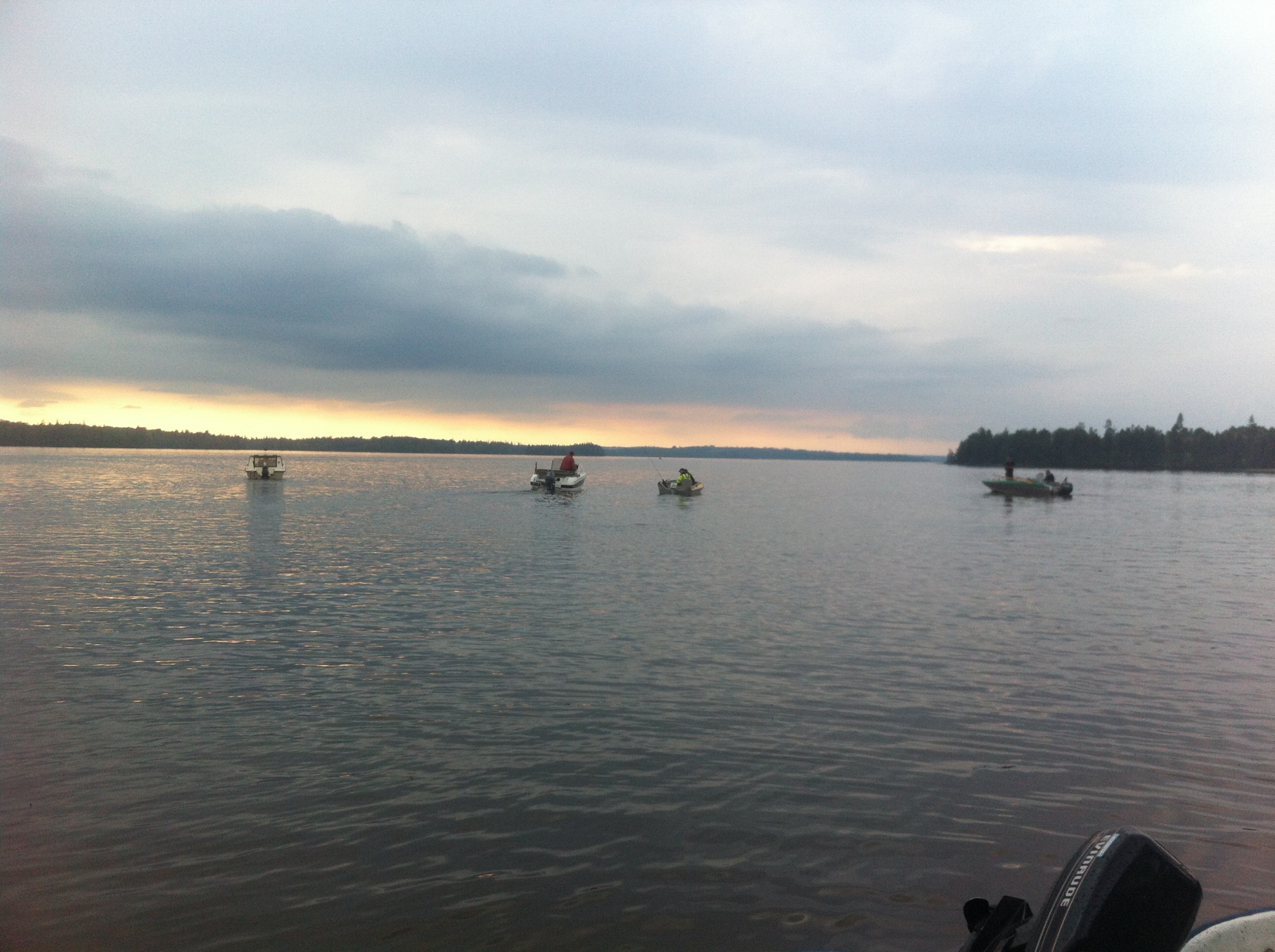 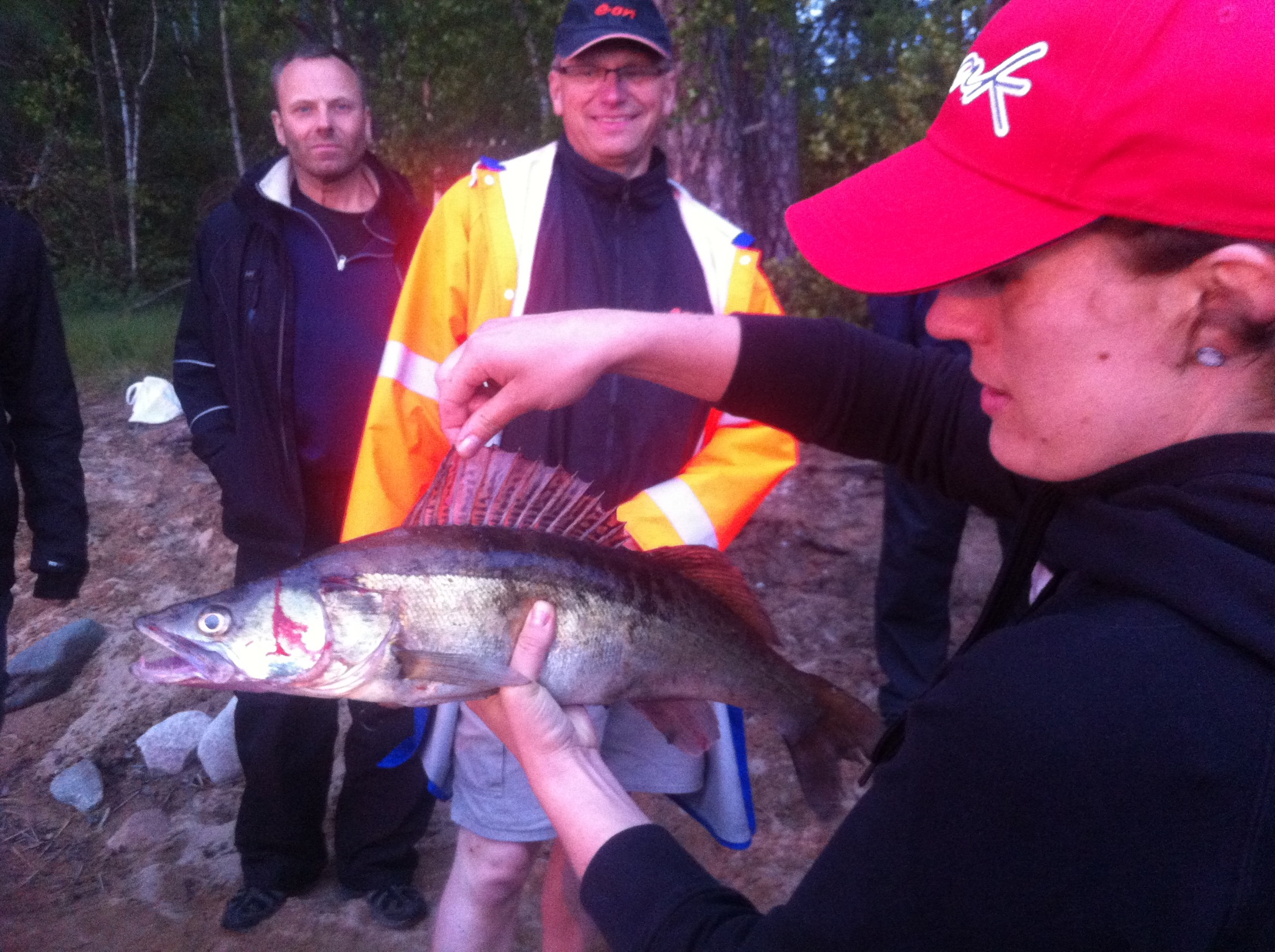 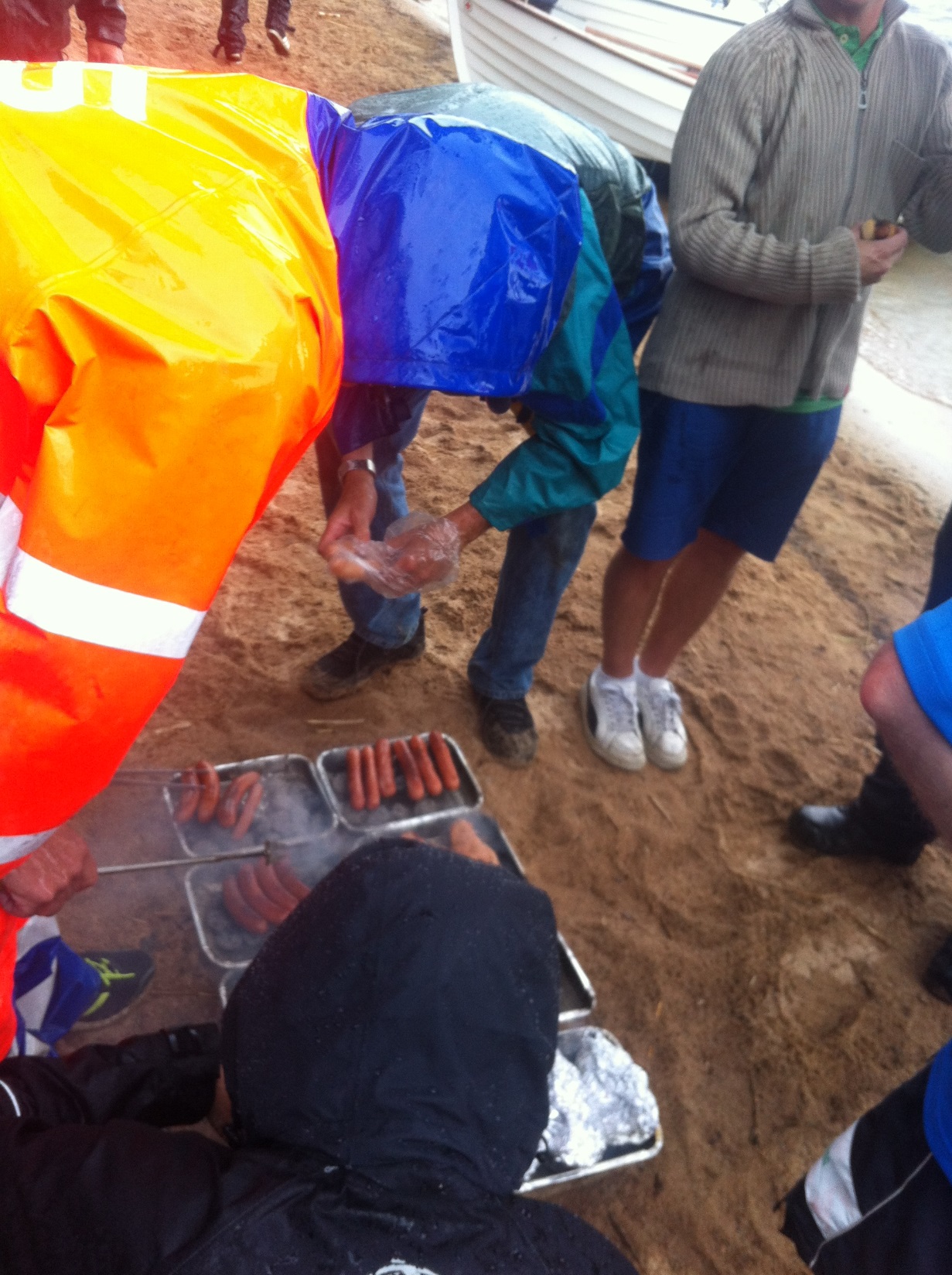 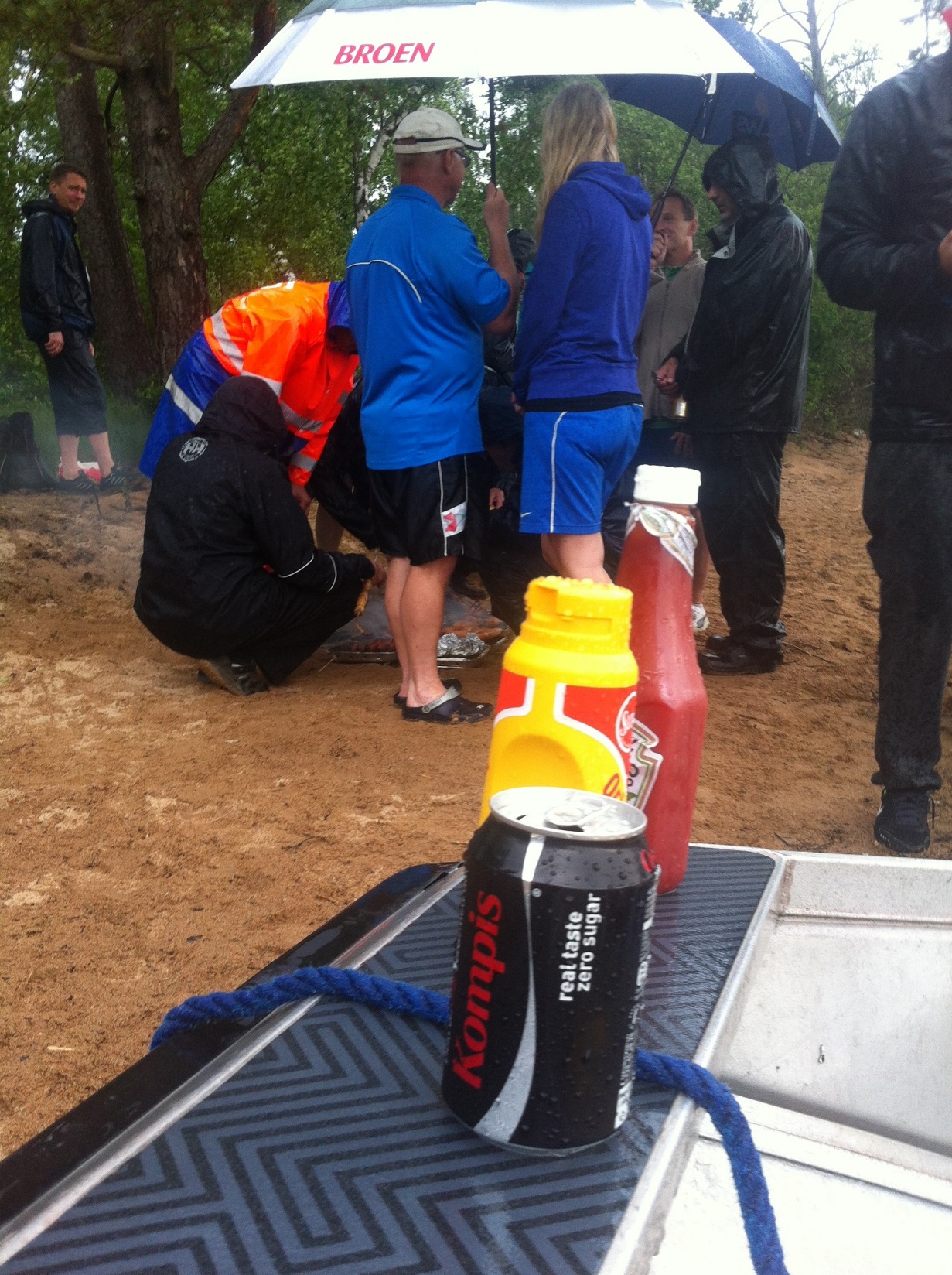 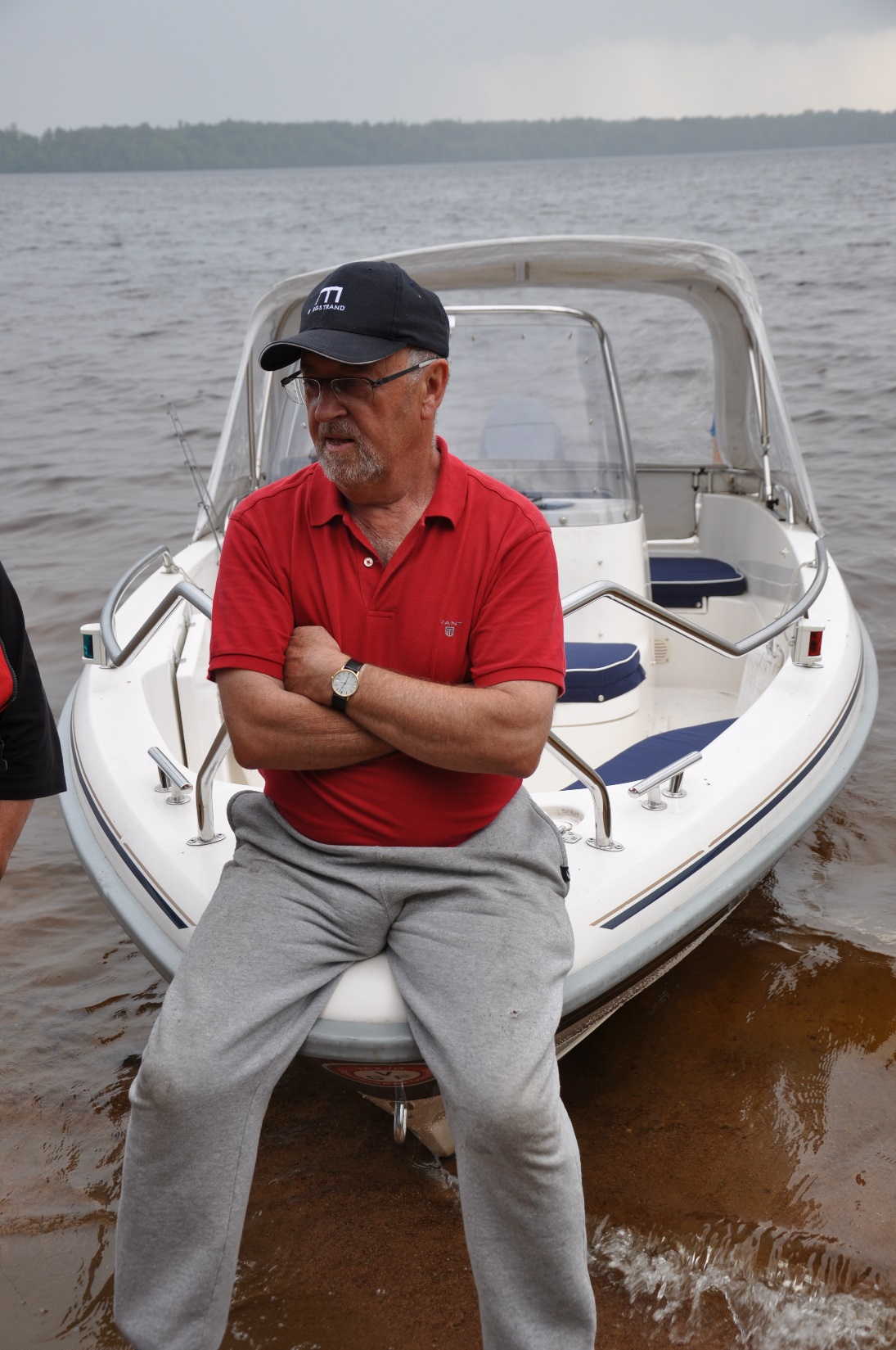 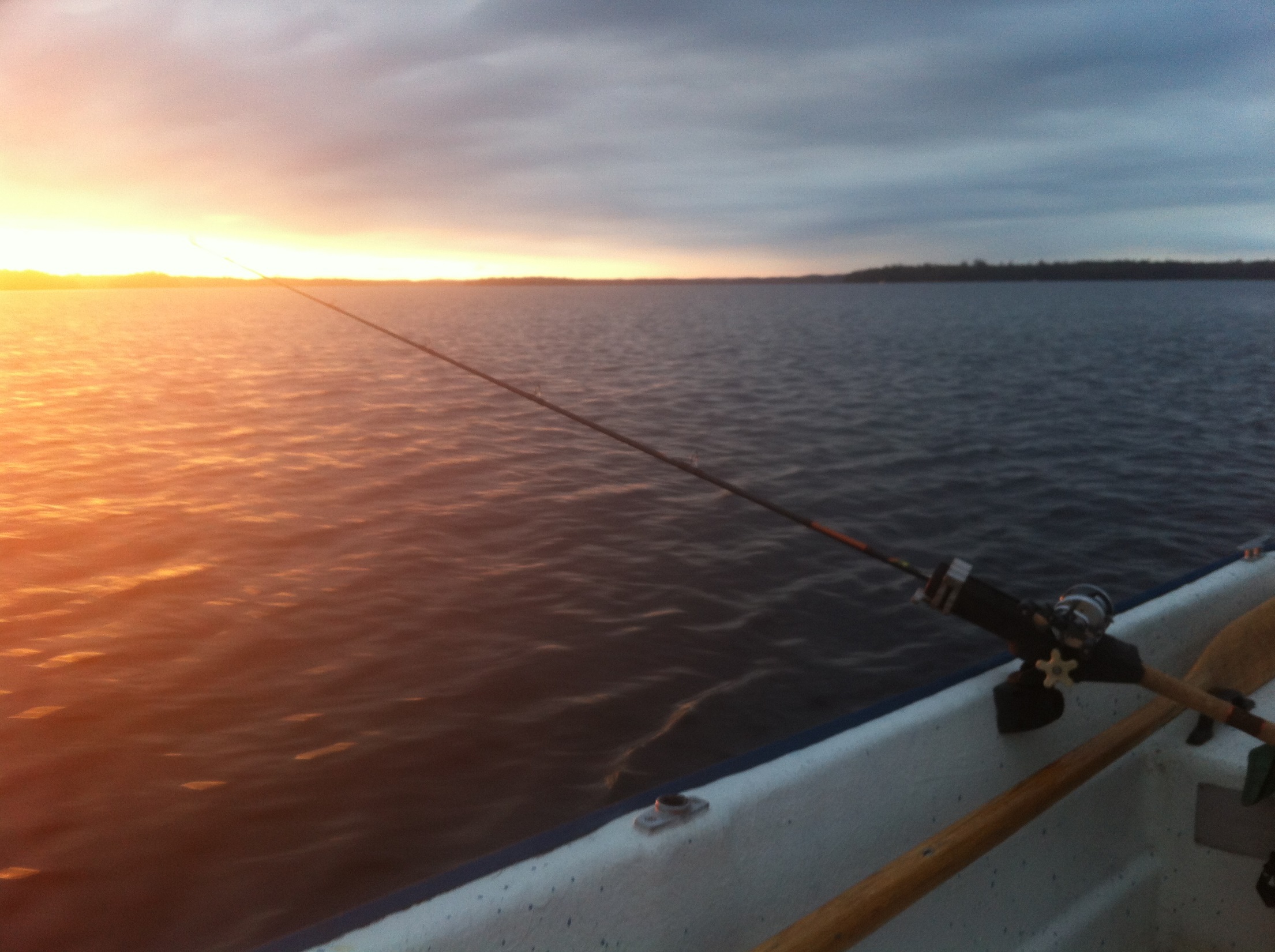 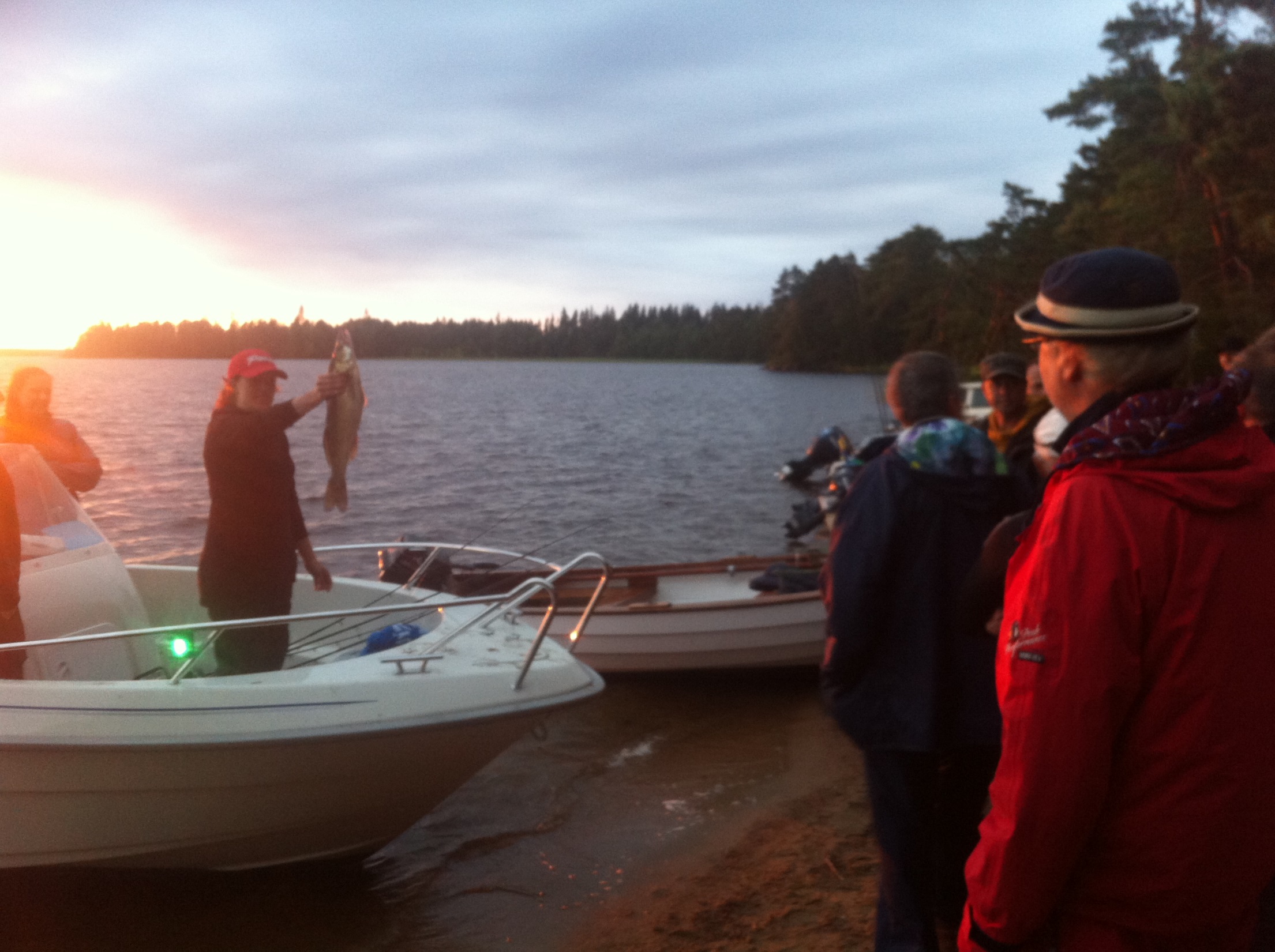 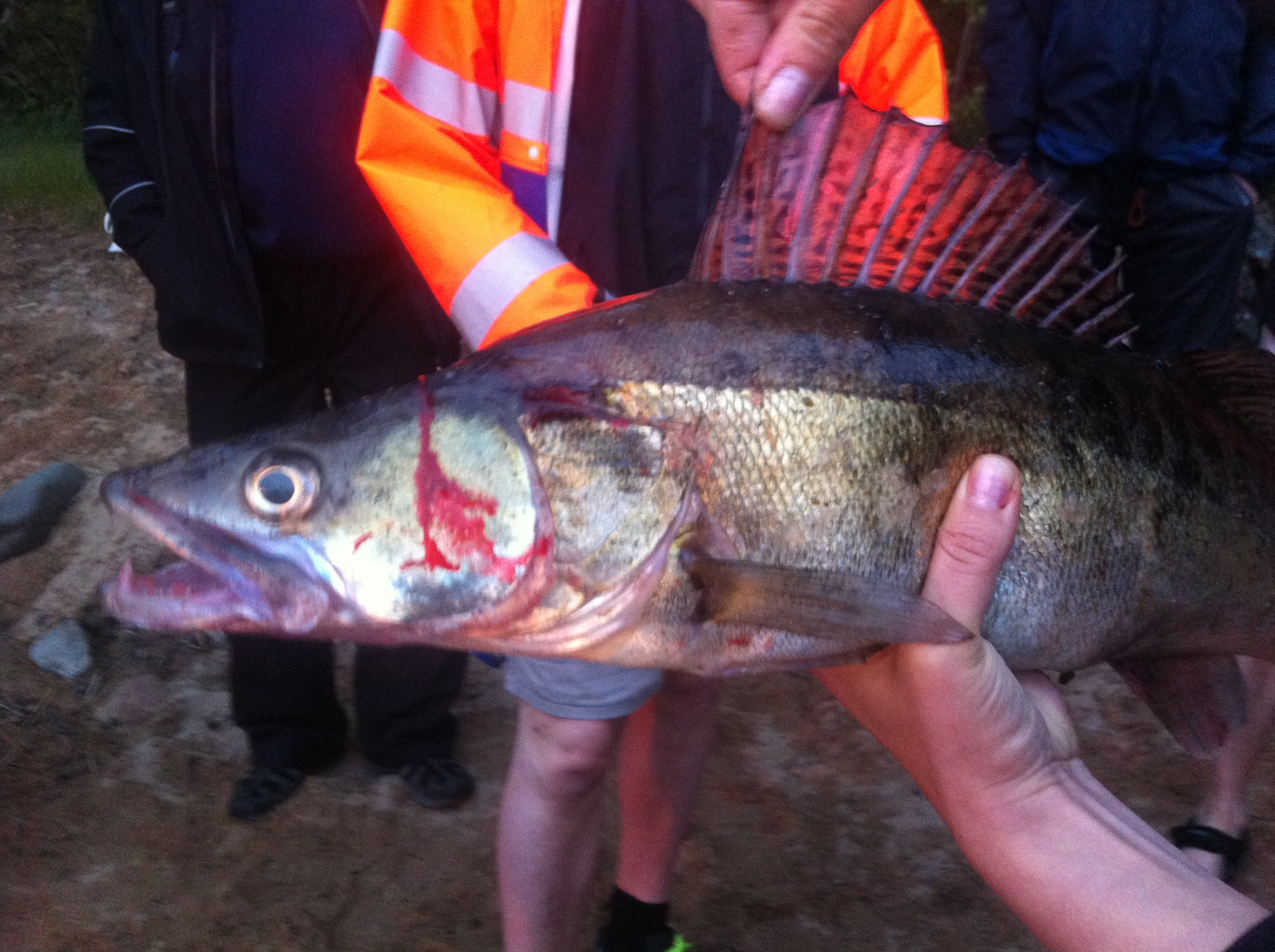 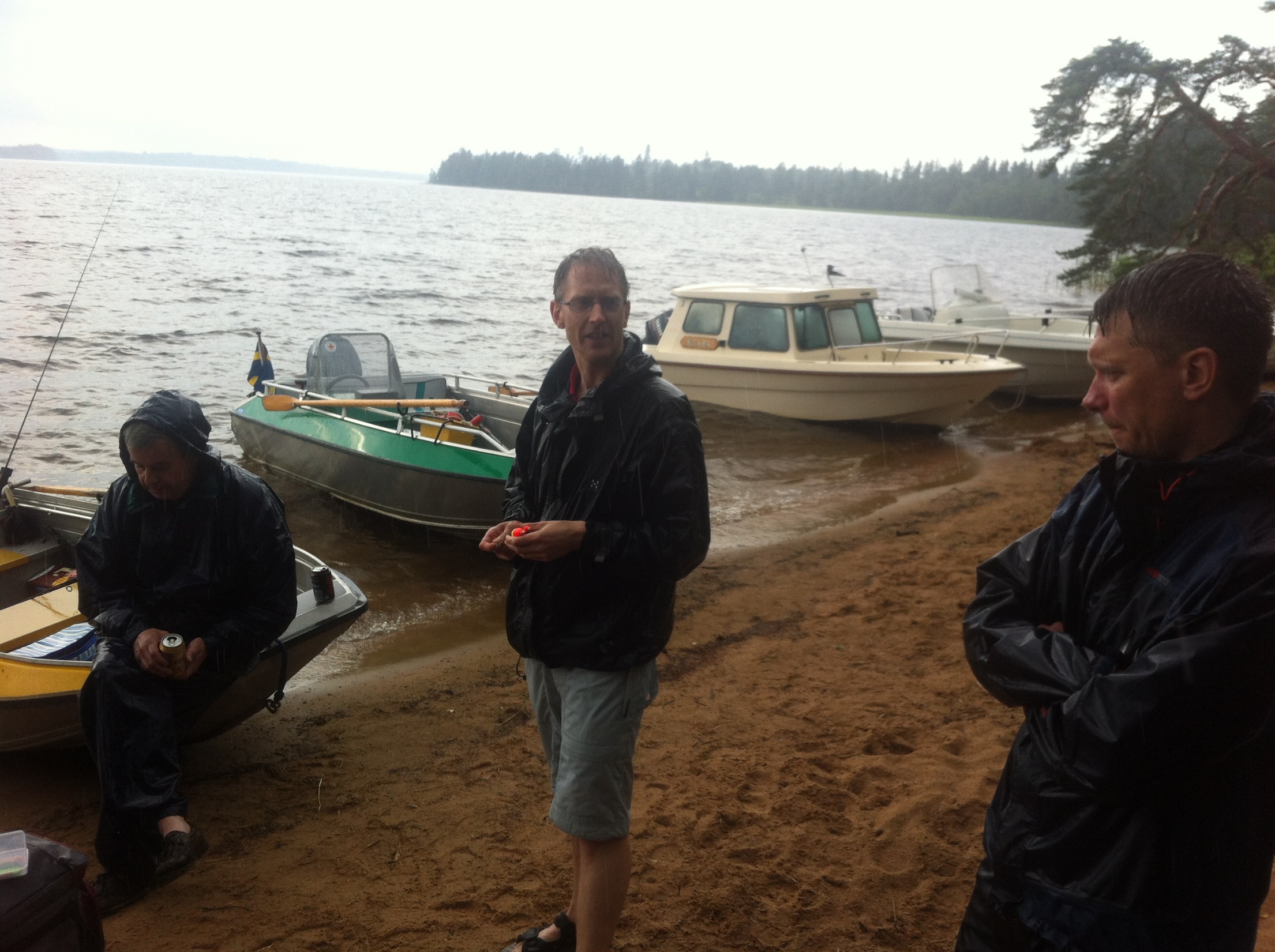 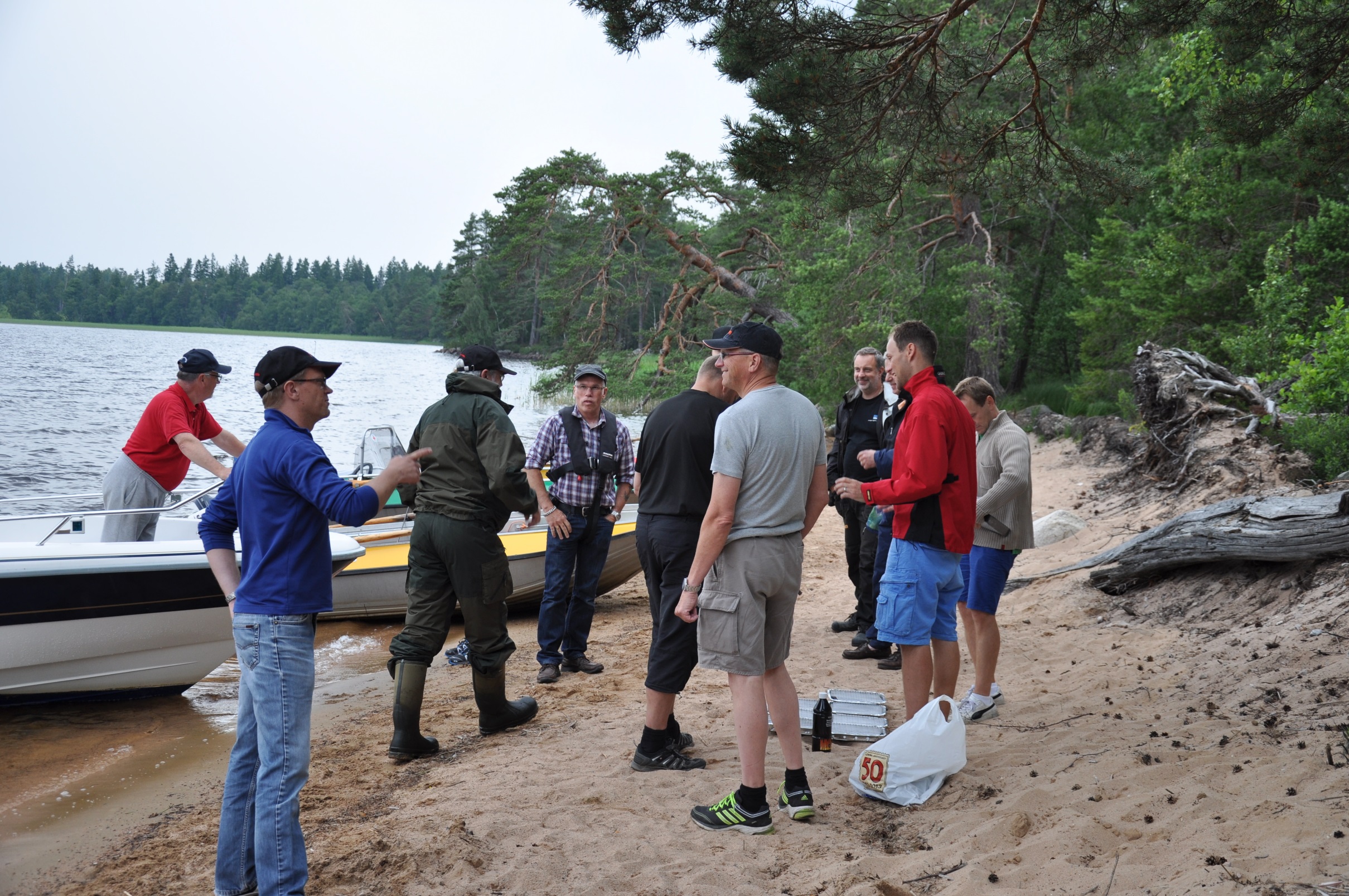 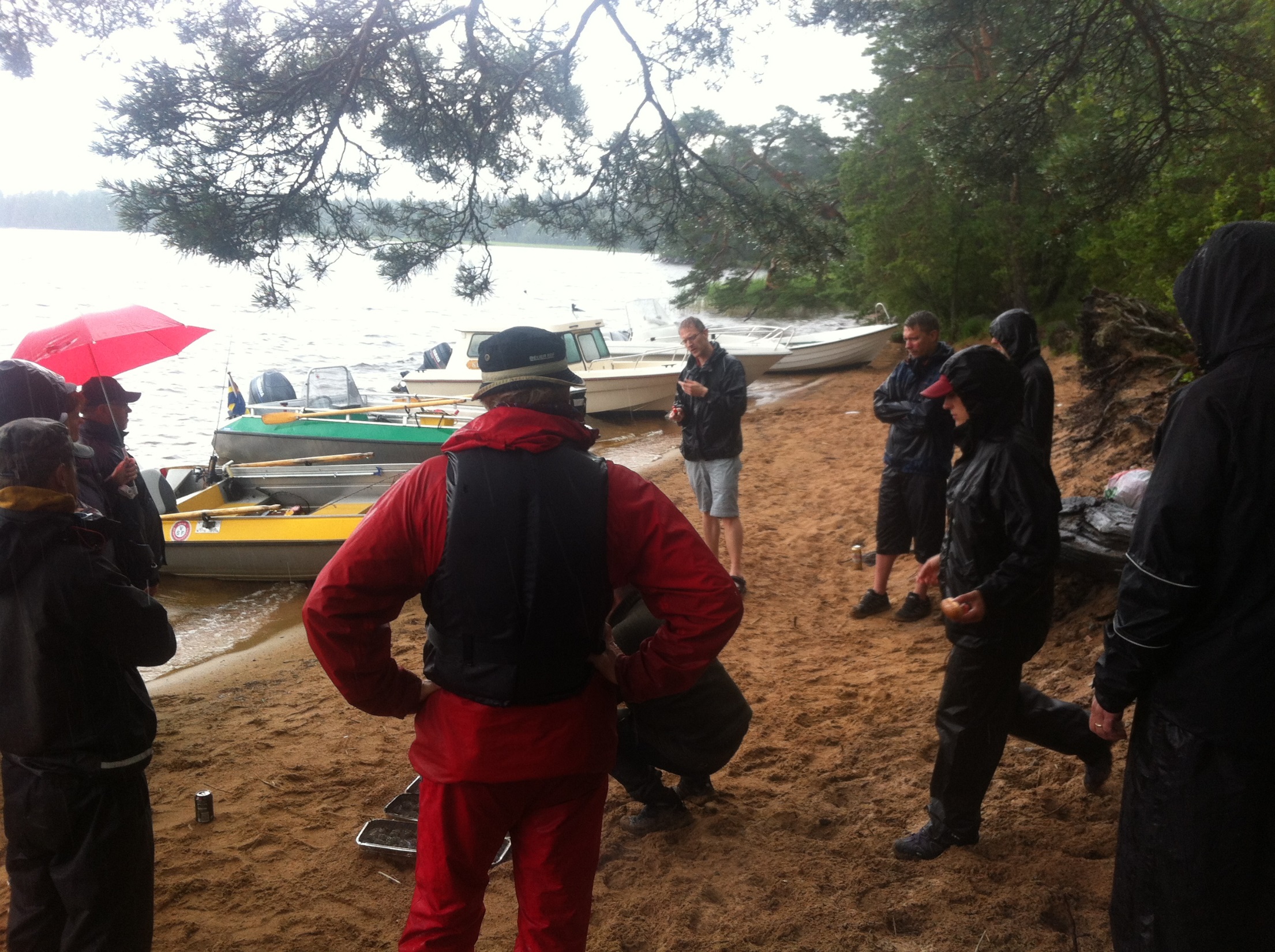 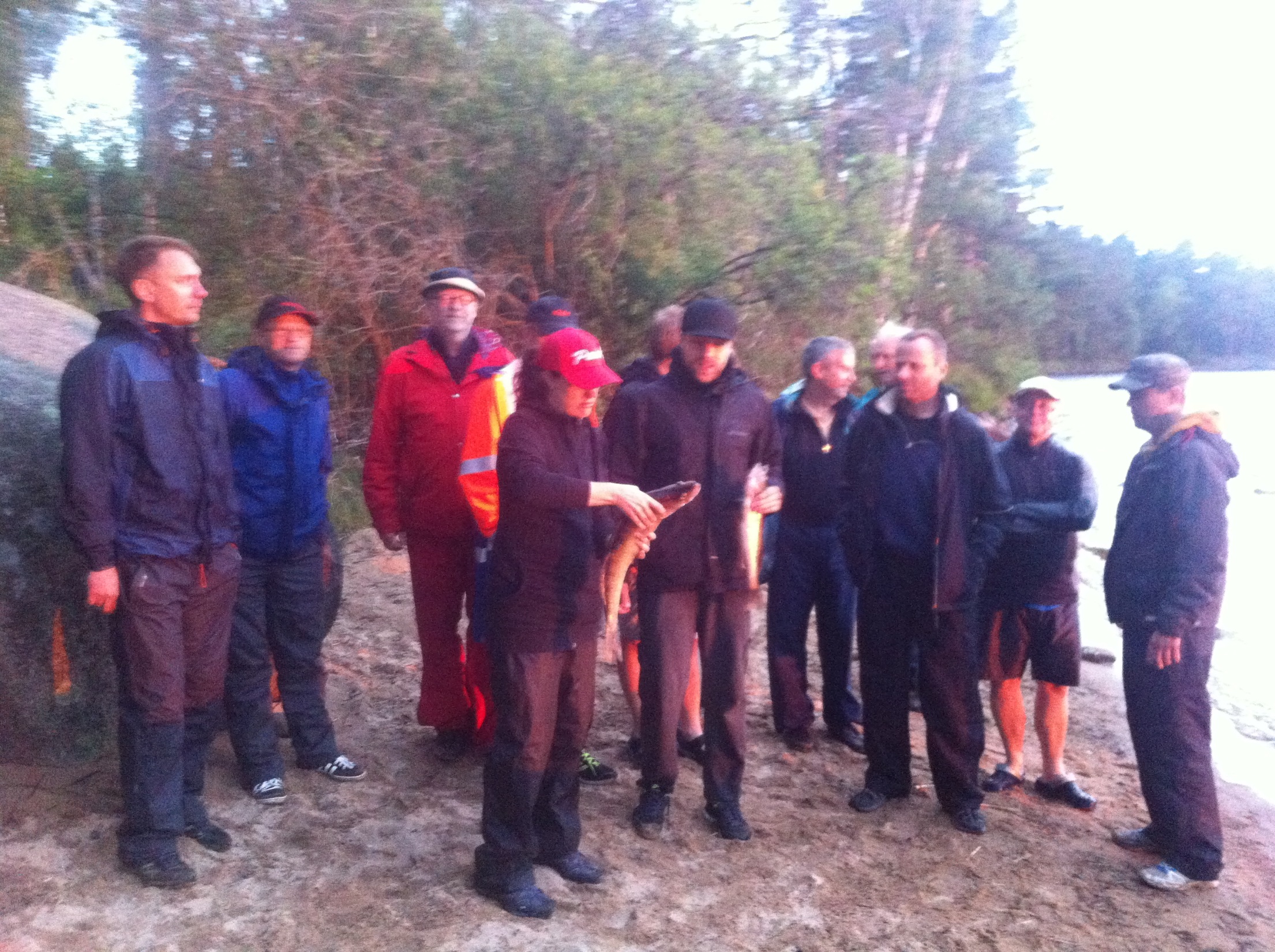 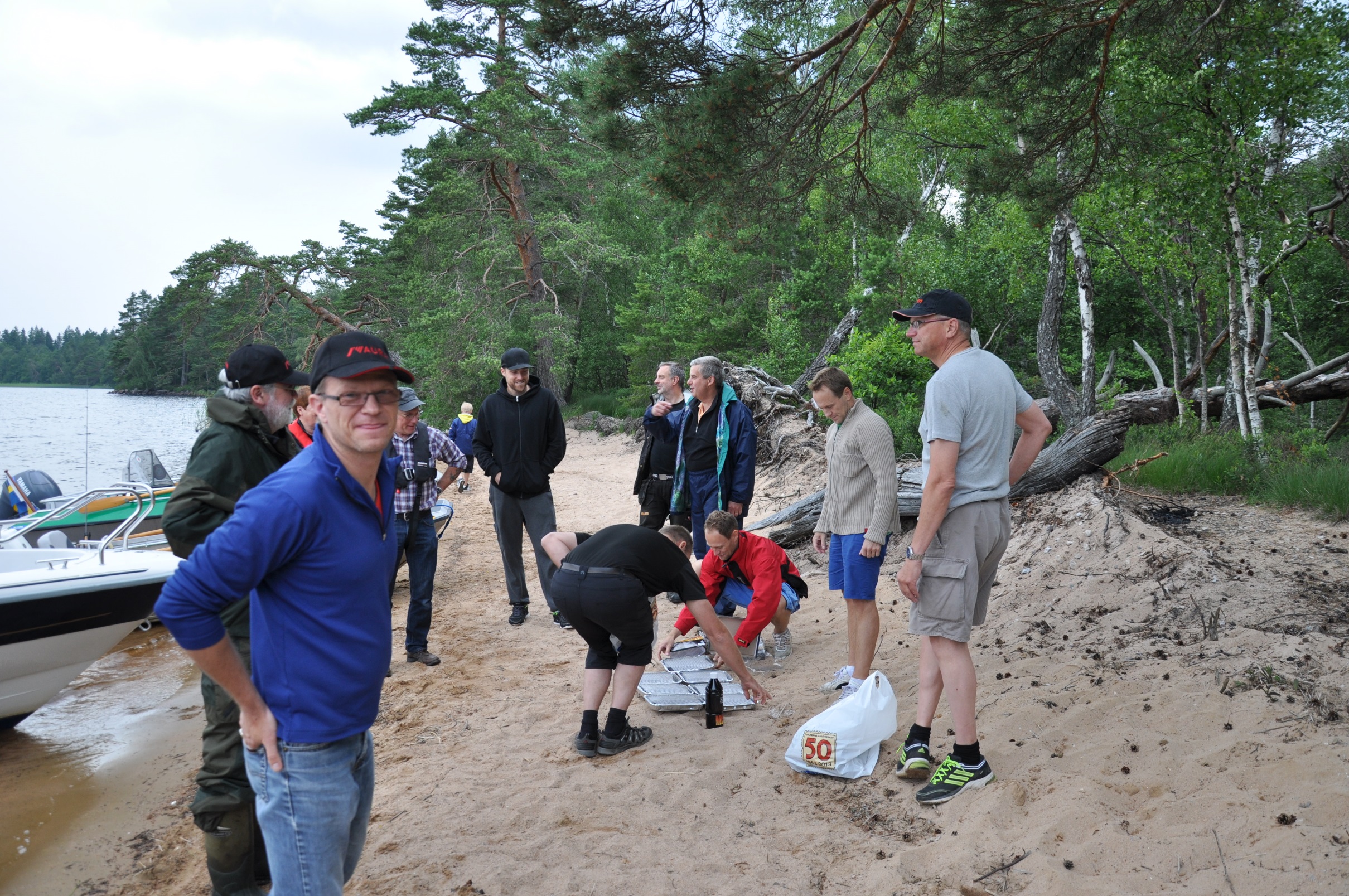 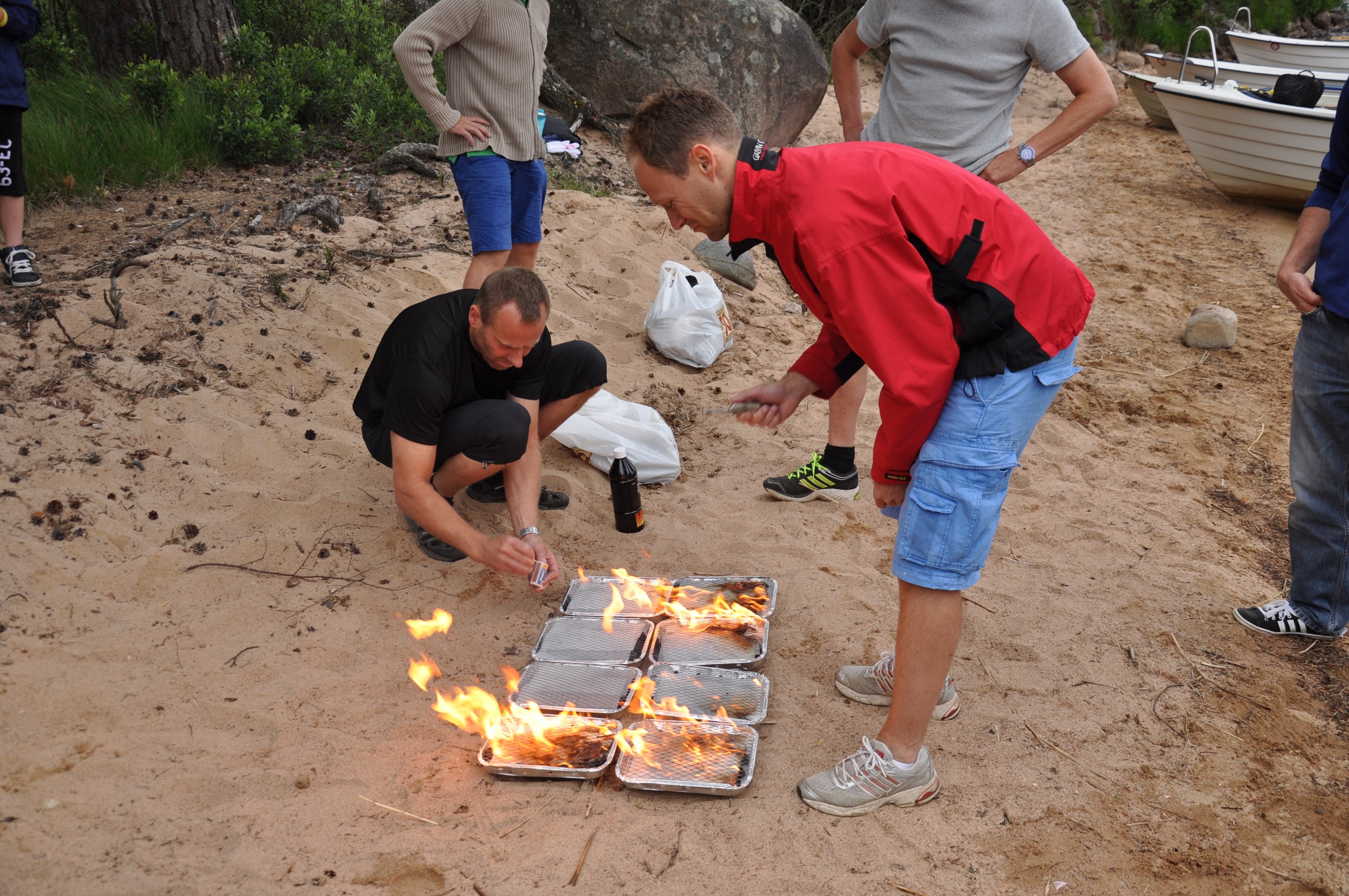 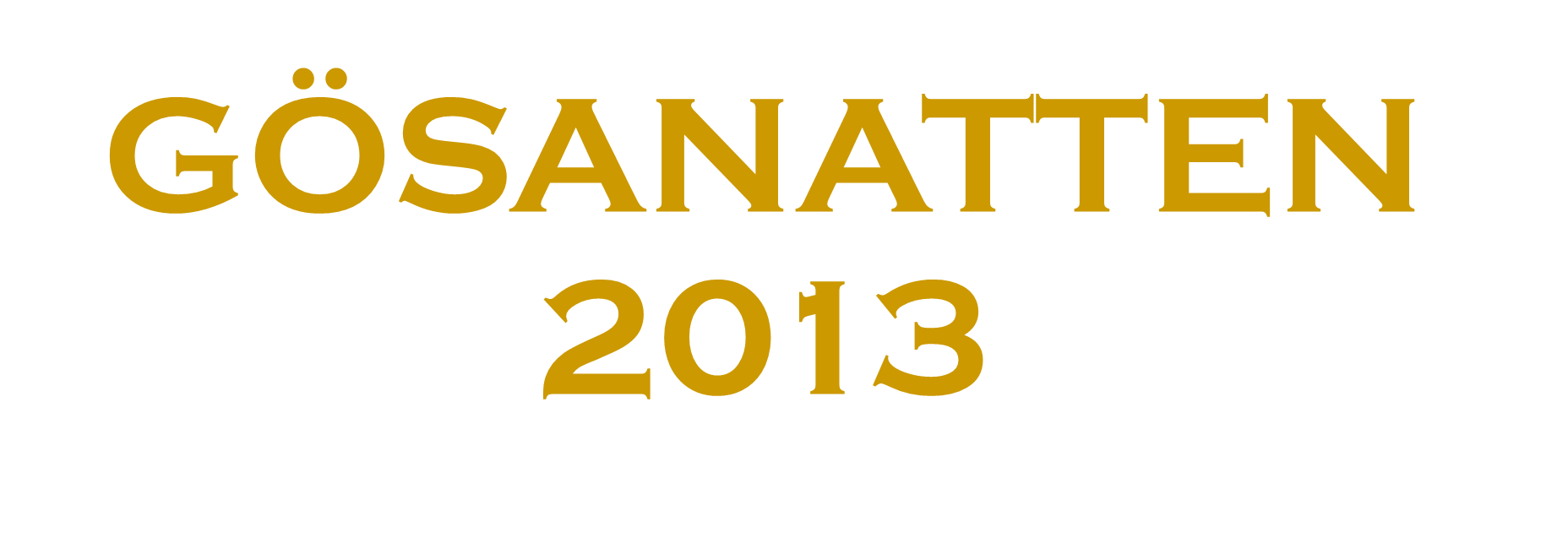 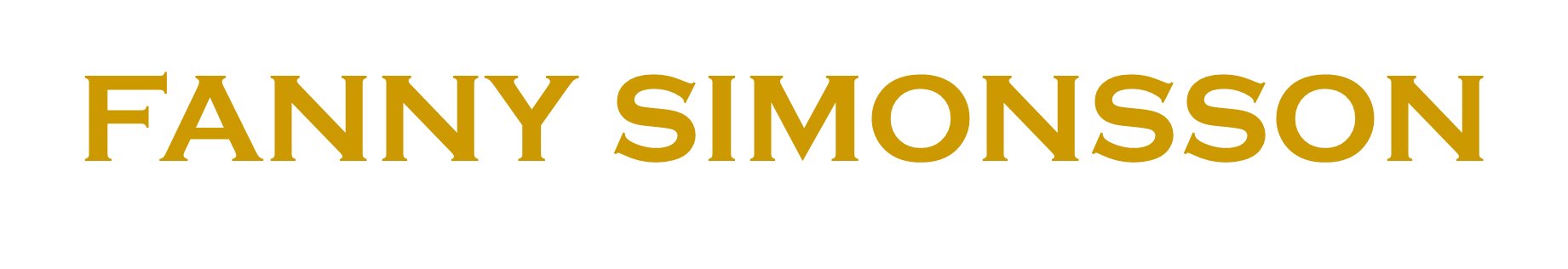 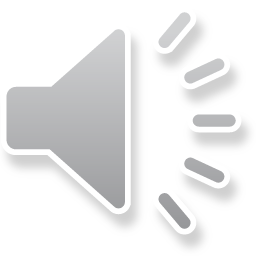